Hiilihydraatit
esitietoja
ravintoaineita ruuasta
glukoosi, fruktoosi, tärkkelys
energian lähde/varasto
Fruktoosi ja glukoosi
Mitä funktionaalisia ryhmiä on fruktoosissa ja glukoosissa?

Muuttuminen renkaaksi

yhdistyminen
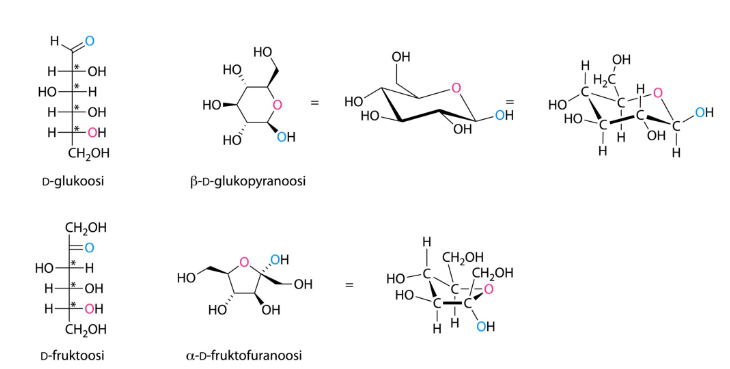 disakkaridit
Glykosidisidos ja asetaali
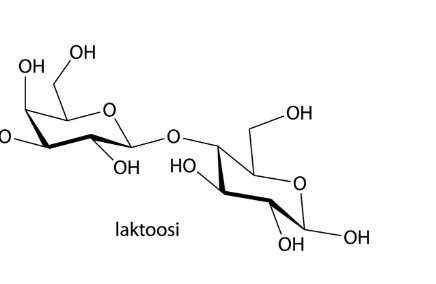 polysakkarideja
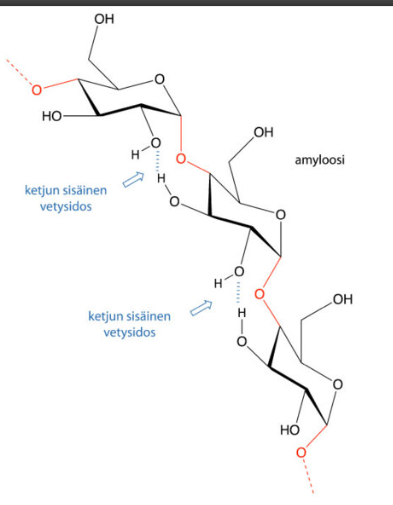 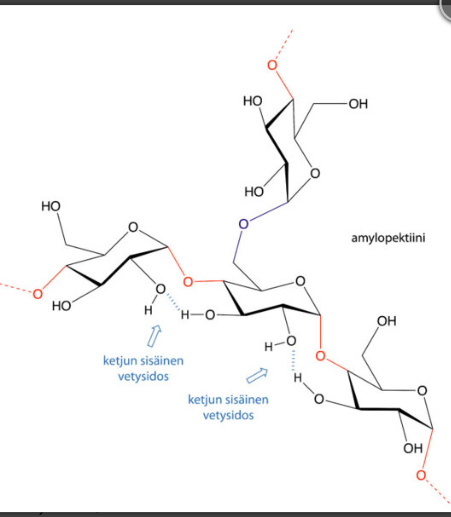 Tärkkelys ja glykogeeni
Yksi tärkkelysmolekyyliSisältää n. 2500 glukoosimolekyyliä
Kasvien energiavarasto

Glykogeeni
muuten kuten tärkkelys mutta haaroittuneempaa
Ihmiselimistön tärkein varastopolysakkaridi
selluloosa
tehtäviä
5.1, 5.4, 5.7, 5.8